جامعة بنها- كلية الآداب - قسم الإعلامالفرقة الرابعة – المادة: إخراج صحفى متقدم المحاضرة الثانية
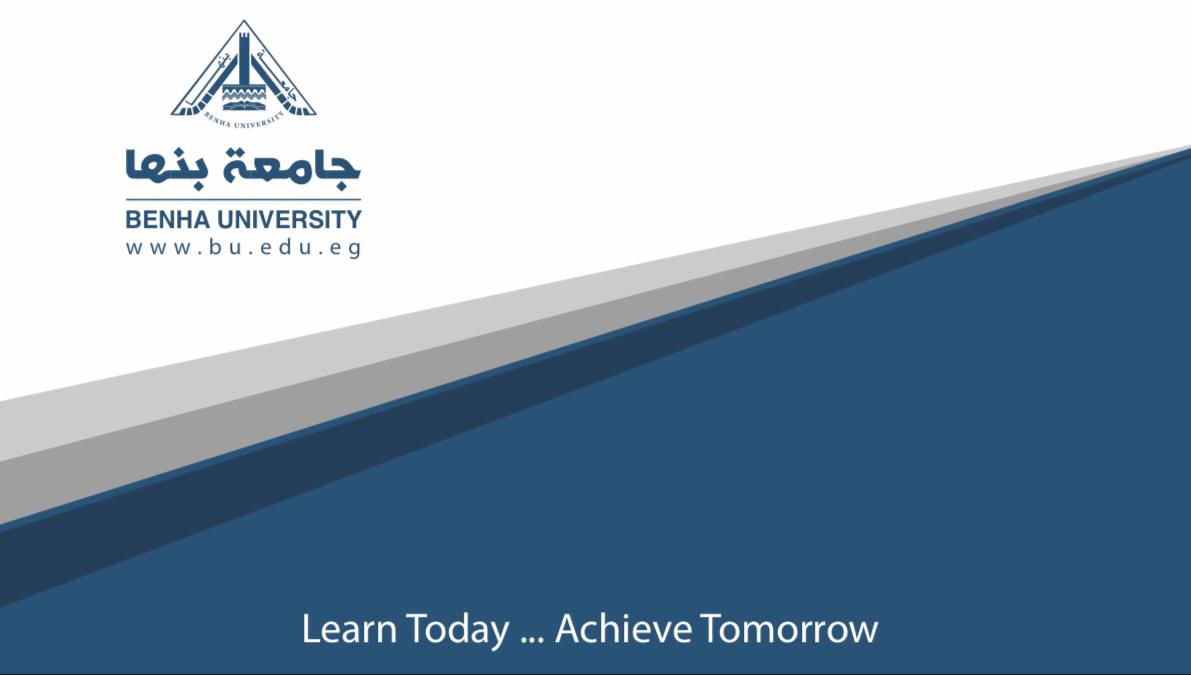 إعداد:
الدكتور: فتحى ابراهيم
غلاف المجلة 
وينقسم إلى:
صدر الغلاف 
غلاف المجلة 
يتكون غلاف المجلة من اربع صفحات تحيط بصفحات المجلة الداخلية،  تسمي الصفحة الاولي بالصدر او الغلاف الأمامي Front cover وتسمي الثانية بالظهر Back cover اما الصفحتان الداخليتان فتسمي كل منهما بالبطن،  ولكل صفحة من صفحات الغلاف وضع خاص يتميز عن سائر صفحات المجلة .
فالغلاف الأمامي للمجلة يقوم بعدة وظائف من اهمها :-
جذب انتباه القارئ واثارة اهتمامه لتصفح المجلة وقراءتها وبالتالي شرائها 
تحقيق شخصية مميزة للمجلة عن سائر المجلات الاخري المنافسة لها 
حماية صفحات المجلة،  حتي يمكن تداولها دون تلف،  وحتي يمكن الاحتفاظ بها لفترة طويلة 
تمكنت بعض المجلات من السنوات الاخيرة من تحقيق مهمة ابداء الرأي بطريقة غير مباشرة من خلال وضع تصميم معين للغلاف
مكونات غلاف المجلة :
اسم المجلة :-
يخضع هذا الاسم لمجموعة من الشروط والمعايير التحريرية والفنية والإخراجية  ومن بينها :-
التميز والتفرد في اسم المطبوعة فالأسماء النادرة اكثر جذباً للانتباه من مثيلاتها المتكررة والمستهلكة والتي اعتادها القراء 
البساطة والوضوح فالاسماء المعقدة غير الواضحة او المبهمة للمطبوعات حتي مع ندرتها – لا تعلق في الادهان بسهوله كذلك الأسماء التي تنطق بأكثر من طريقة لا يحبذ اختيارها كأسماء معتمدة للصحيفة او المجلة لأن اسم اي
مطبوع اشبه بشهادة ميلاد تظل معه طوال حياته ولا تفارقة الا اذا توقف المطبوع عن الصدور نهائياً 
الكلمة الواحدة اكثر تأثيراً وابلغ واعمق واسهل حفظاً حين تصبح اسما للمجلة من غيرها فبعض المجلات تصدر تحت اسم مكون من كلمة واخري كلمتين واضعفها ذات الكلمات الثلاث او اكثر فالكلمة الواحدة هي بمثابة الفلاش Flash الضوء المبهر الخاطف الذي يسرق العين ويستحوذ على الذهن ويحتجز مكانه فيه بفعل عوامل التفرد والتميز
الاسس التي تقوم عليها هذه الوحدة فيما يلي .
(أ) الحجم : والذي يجب ان يكون ثابتاً من عدد الي اخر،  خاصة وان المصمم ليس في حاجة الي تصغيره او تكبيرة إذ أن الاسم عنصر غير مقروء تفصيلياً وانما هو يميز المجلة عما عداها من مجلات وبالتالي فان تكبيره مثلاً لا يرتبط باي داع موضوعي محدد كالابراز
(ب) نوع الخط : اي الطريقة التي يكتب بها اسم المجلة من عدد الي آخر والتي يجب ان تكون ثابتة ايضاً لانها تساعد على تحقيق الوحدة
ويشير مصطلح اللافته الي اسم المجلة Name plate وشعار المجلة logo الاثنان معاً وتعد اللافتة الوحدة الجرافيكية التي يراها القارئ في كل عدد من اعداد المجلة وتحتل مكاناً بارزاً في صدر غلاف المجلة ويعتبرها البعض النقطة البصرية المركزية لكل من يري الغلاف فهي تركيب لفظي ومنظومة جرافيكية تضم الكلمة التي تدل على الاسم
الذي اتخذته المجلة لنفسها وما يصاحب تلك الكلمة في تصميم خاص تتخذه المجلة علامة مميزة لها وهو " الشعار " Logo ويمثل الشعار الرمز الذي يجب ان يقفز الي الذهن فور ذكر اسم الجملة ولا يستخدم على الغلاف فقط بل لابد ان يكون على كل مادة مكتوبة ومنشورة وعلى خطابات التوزيع والدعاية فلابد من التلازم الشكلي بين الاسم والشعار ان وجد فهو بمعدل صورة مرئية ذات دلالة وارتباط ذهني لدي القارئ بالمجلة 
2- الشعار اللفظي 
3-الوصف بحسب الدورية والتخصص
4- الإشارة الركنية Corner Indication  
5- سطر التاريخ date line :
6- الشعار البصرى : 
ازدحام العناصر وخاصة كثرة استخدام الأشكال الرمزية فى بعض الشعارات يسبب تشتتاً وإرهاقاً للعين فى تتبع المفردات لما يفقد الشعار للعوامل الفنية التى تؤثر على القيم الجمالية والوظيفية.
كثرة التفاصيل سواء للأشكال الرمزية أو للكتابات بالخطوط العربية أو اللاتينية تؤدى إلى طمس أغلب المفردات عند تصغير الشعار وحتى بحجمها الكبير تحتاج إلى مجهود لقراءتها. 
عدم وجود علاقة جيدة أو ربط الاسم والرموز الشكلية سواء فى التصميم أو فى اختيار الالوان يشتت الذهن ويفقد الشعار توصيل رسالته.
كثرة استخدام الألوان وتداخلها يفقد الشعار قيمته الجمالية والوظيفية 
استخدام تصميمات رتيبة تقليدية داخل أطر هندسية، لا تعطى الإحساس بمضمون رسالة الجهة الخاصة بالشعار.
وإلى اللقاء فى محاضرة أخرى 
خالص تحياتى